Lecture 4Conditions & Recursion
Bryan Burlingame
20 February 2019
Announcements
Homework 2 due up front
Read Chapter 6
Homework 3 due next week
Office hours:  Eng 213, 6PM - ?
Learning Objectives
Introduce integer division
Introduce Boolean Arithmetic
Discuss conditionals (flow control)
Explore recursive algorithms
Begin accepting input from the keyboard
Integer Division
Integer Division
Applications of Integer Division
How could we obtain just the 1’s place of a number?  (ex. Given 153, we want the 3)
Applications of Integer Division
How could we obtain just the 1’s place of a number?  (ex. Given 153, we want the 3)
Use modulo division 153 % 10 = 3 (assuming base 10)
Applications of Integer Division
How could we obtain just the 1’s place of a number?  (ex. Given 153, we want the 3)
Use modulo division 153 % 10 = 3 (assuming base 10)
How can we check to see if one number is evenly divisible by another?  (ex. Is 57 evenly divisible by 3?)
Applications of Integer Division
How could we obtain just the 1’s place of a number?  (ex. Given 153, we want the 3)
Use modulo division 153 % 10 = 3 (assuming base 10)
How can we check to see if one number is evenly divisible by another?  (ex. Is 57 evenly divisible by 3?)
Check to see if the remainder is zero ( does 57 % 3 == 0 ?)
How can we use this to detect oddness or evenness?
Boolean Algebra
Named after Mathematician George Boole who introduced these concepts to the world in “The Mathematical Analysis of Logic”
Concepts are either logically true or logically false
Boolean Algebra supports two values, True and False
In most of computer science, including Python, 0 is considered false.  Not zero is true.
Uses relational and logical operators
Note how this lines up to a machine which only works with 0s and 1s
Relational Operators
Assignment
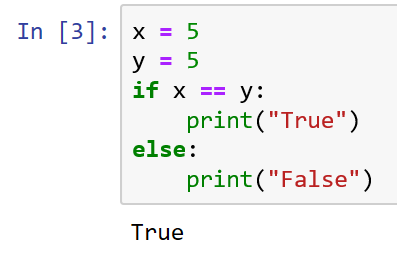 Equivalence test
Recall:  Python uses the = operator to assign a value to a variable
Equivalence == (two equal signs)
Using a single = for an equivalence test will generate a syntax error
Relational Operators
Each of these operators return a value of type Boolean.  That value can be stored.
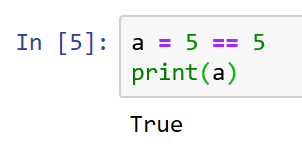 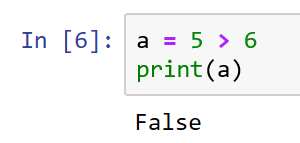 Logical Operators
Operators to link Boolean expressions together to create more complex semantics
Logical Operators
Operators to link Boolean expressions together to create more complex semantics
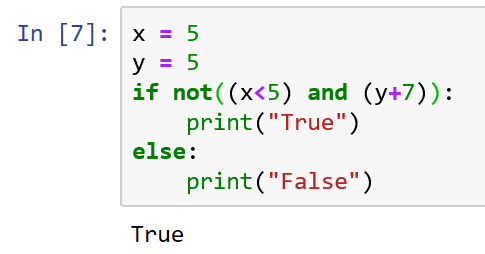 Logical Operators
Operators to link Boolean expressions together to create more complex logical expressions
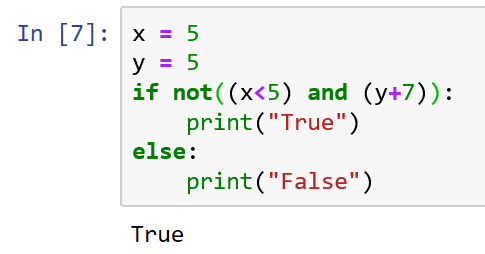 Note the use of parenthesis and the mixing of various operators
Order of Operations (Precedence)
As in traditional Algebra, operators at the same level of precedence are evaluated from left to right
Conditional Execution
X = 5
Y = 5
Sometimes called alternation or decisions
Run a set of statements, if some condition is true
X == Y
True
False
Print “True”
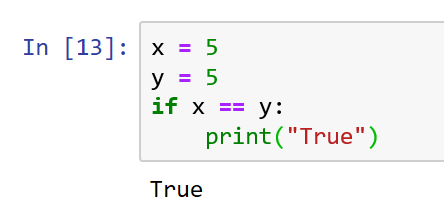 Conditional Execution
X = 5
Y = 5
Sometimes called alternation or decisions
Run a set of statements, if some condition is true
Uses the if keyword
All indented commands run
There isn’t a reasonable limit to the number of commands
The logic controlling whether the instructions run is called the boundary condition
(x == y) is the boundary condition in this example
X == Y
True
False
Print “True”
Alternative Execution
X = 5
Y = 5
If a condition is true, run a set of commands, if it is false run a different set of commands
Uses the if and else keywords
X == Y
True
False
Print “False”
Print “True”
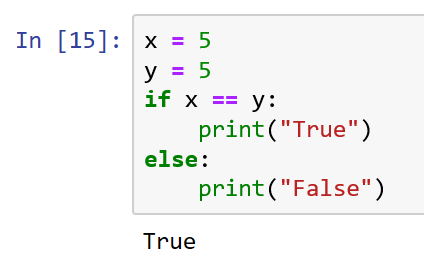 Alternative Execution
X = 5
Y = 5
If a condition is true, run a set of commands, if it is false run a different set of commands
Uses the if and else keywords
X == Y
True
False
Print “False”
Print “True”
X == Y
Chained Conditionals
False
True
X < Y
F
T
Print “Equal”
Decisions can be linked in a chain allowing for a choice of many alternatives
Uses the if, elif and else keywords
Note:  the order matters.  The flow is directed down the first true conditional
Print “Y”
Print “X”
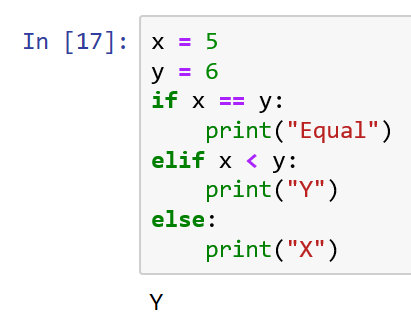 X > Y
Chained Conditionals
False
True
X < Y
F
T
Print “Equal”
When testing code, ensure your test cases go down every branch in every conditional
If there is an elif, there should always be an else
We want the decision tree to be complete
It is ok if the else case does nothing. To indicate that it does nothing, use the pass keyword
Print “Y”
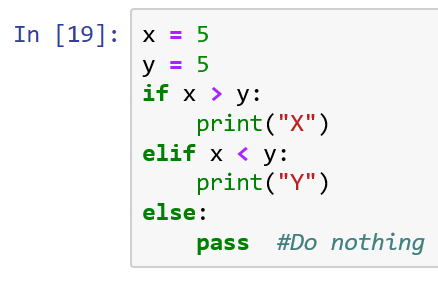 Nesting Logic
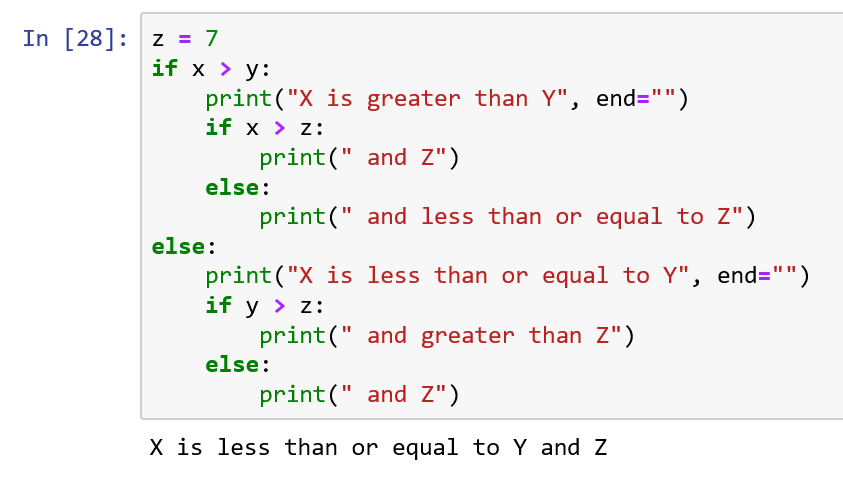 All conditional operations can be nested
Nested is when there is a conditional within the program instructions gated by some other condition
Note the indentation.  In python that indentation is required and is considered part of the grammar of the language
Note the “or equal” clauses in the print statements
Generally, if your logic is nested more than a few layers deep, see if there is a more obvious way to write the code
# end=“” suppresses the newline/carriage return
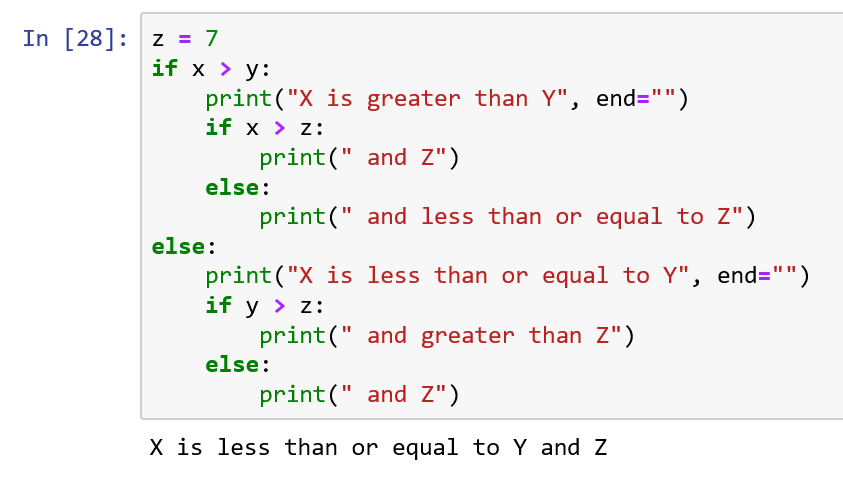 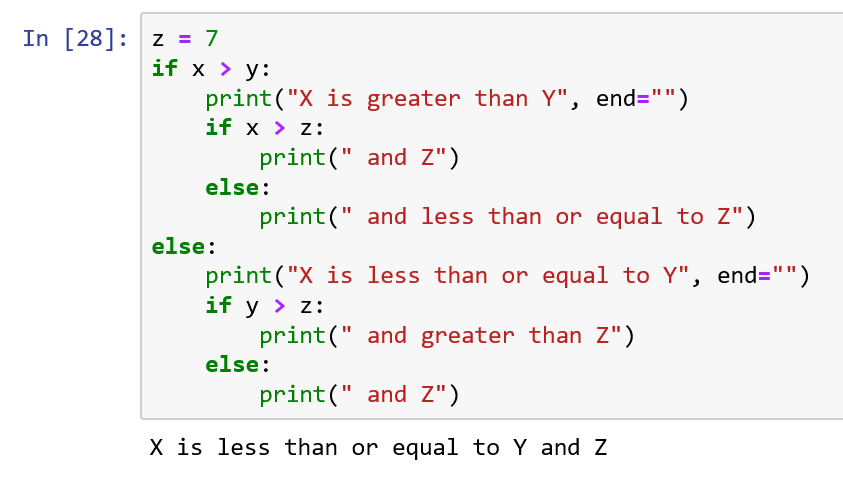 Code RefactoringThe process of restructuring existing code without changing its external meaning
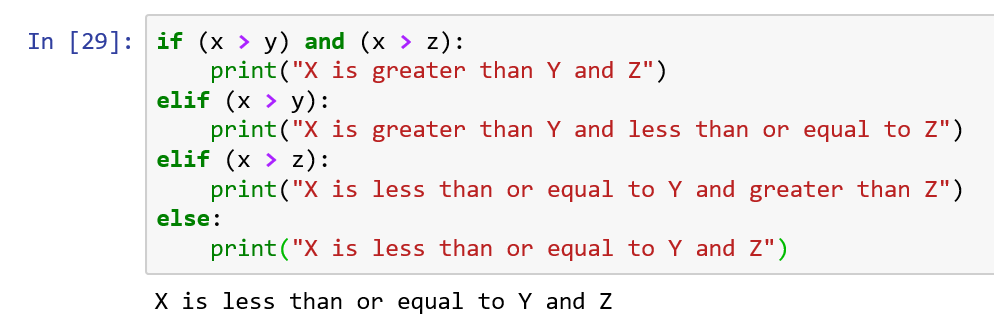 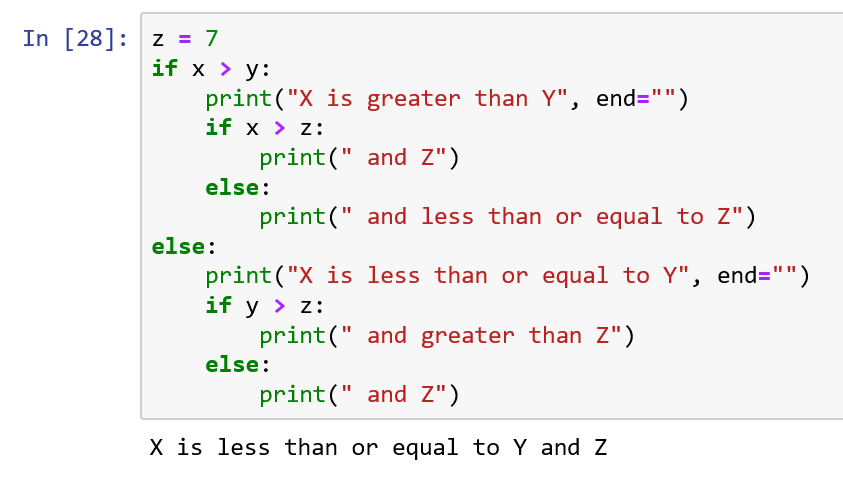 Code RefactoringThe process of restructuring existing code without changing its external meaning
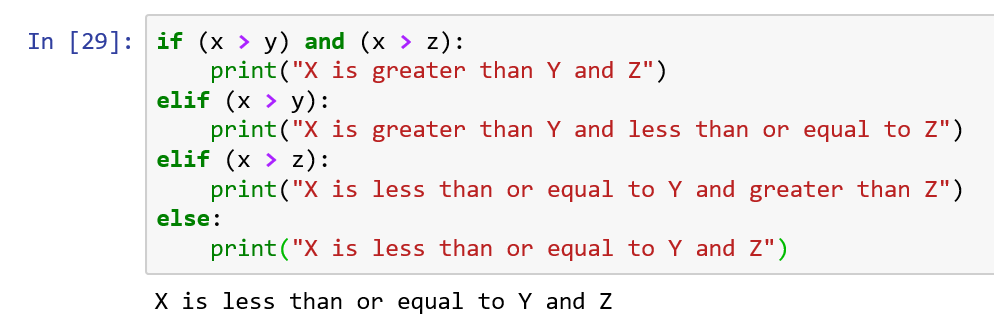 Which version is better?
Recursion – Inception comes to Python
Recall:  functions are modular segments of code which can be called from elsewhere in the program through a well-defined interface
In this definition, are there limits to where a function can be called?
Recursion – Inception comes to Python
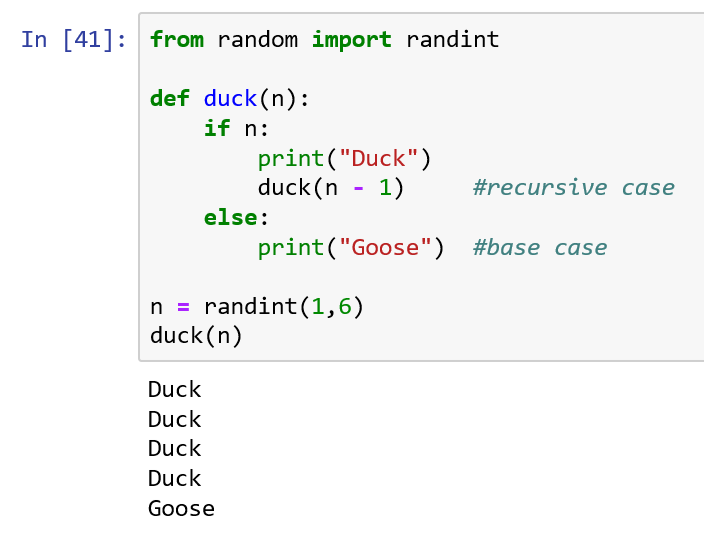 Recall:  functions are modular segments of code which can be called from elsewhere in the program through a well-defined interface
In this definition, are there limits to where a function can be called?
No !
It is totally possible for a function to call itself, this is called recursion
Stack Diagram
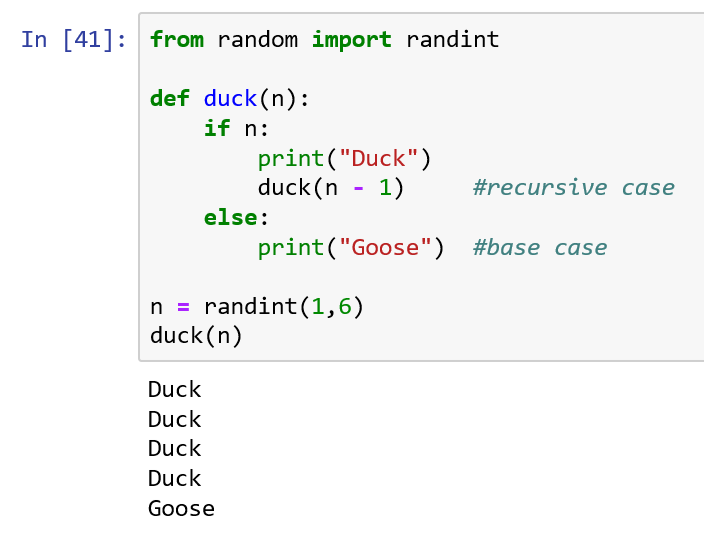 Recall:  Stack diagrams are diagrams showing the function calls, variables used, and the values passed between them
What does this stack diagram look like?
How many function calls are here?
Stack Diagram
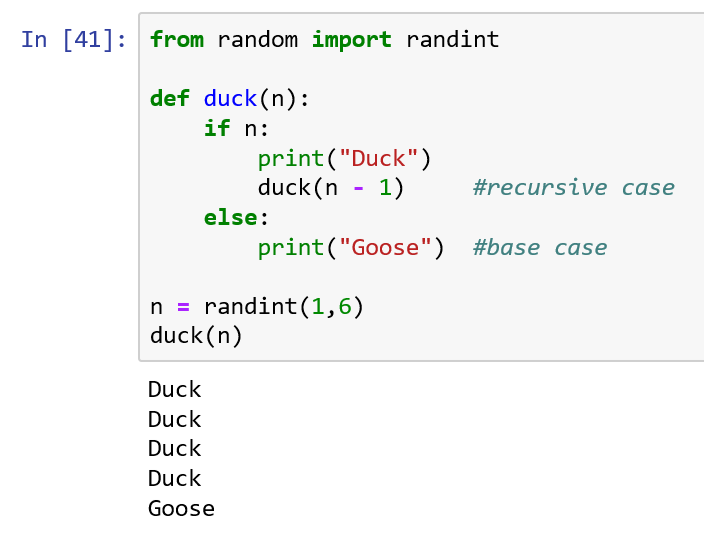 n -> 4
__main__
n -> 3
duck
n -> 2
duck
n -> 1
duck
n -> 0
duck
Infinite Recursion
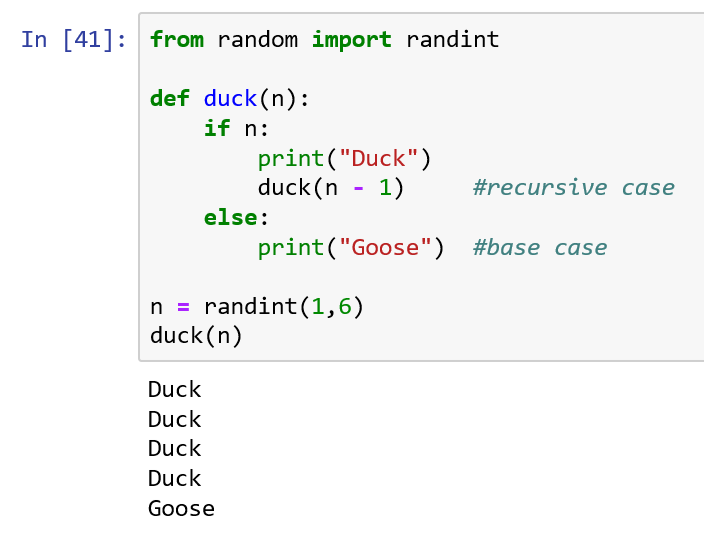 The base case of a recursive function is the case which stops the recursion (it shows up as the base of the Stack Diagram)
All recursive functions must have a base case
What is the base condition which leads to the base case in duck()?
Infinite Recursion
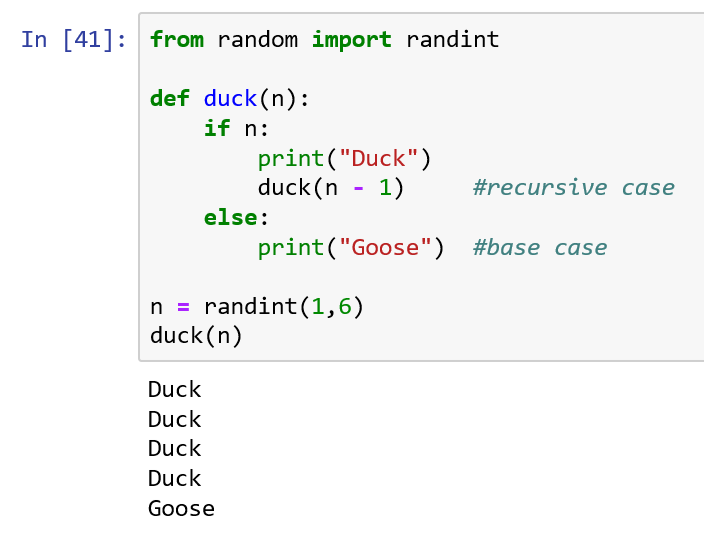 The base case of a recursive function is the case which stops the recursion (it shows up as the base of the Stack Diagram)
All recursive functions must have a base case
What is the base condition which leads to the base case in duck()?
The base condition is n == 0
Infinite Recursion
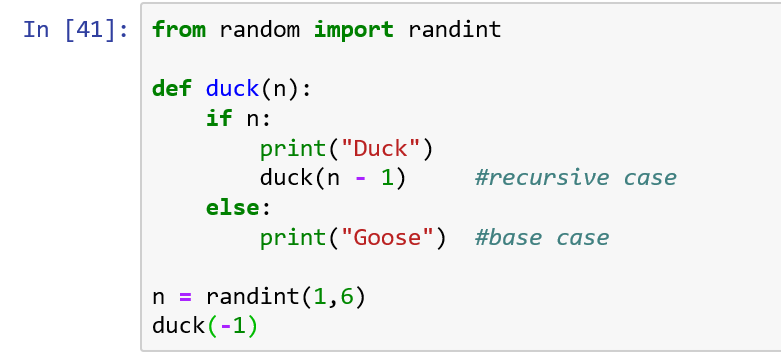 What happens if the base condition never triggers?
What will happen in this case, where we call duck with -1 as the parameter?
Infinite Recursion
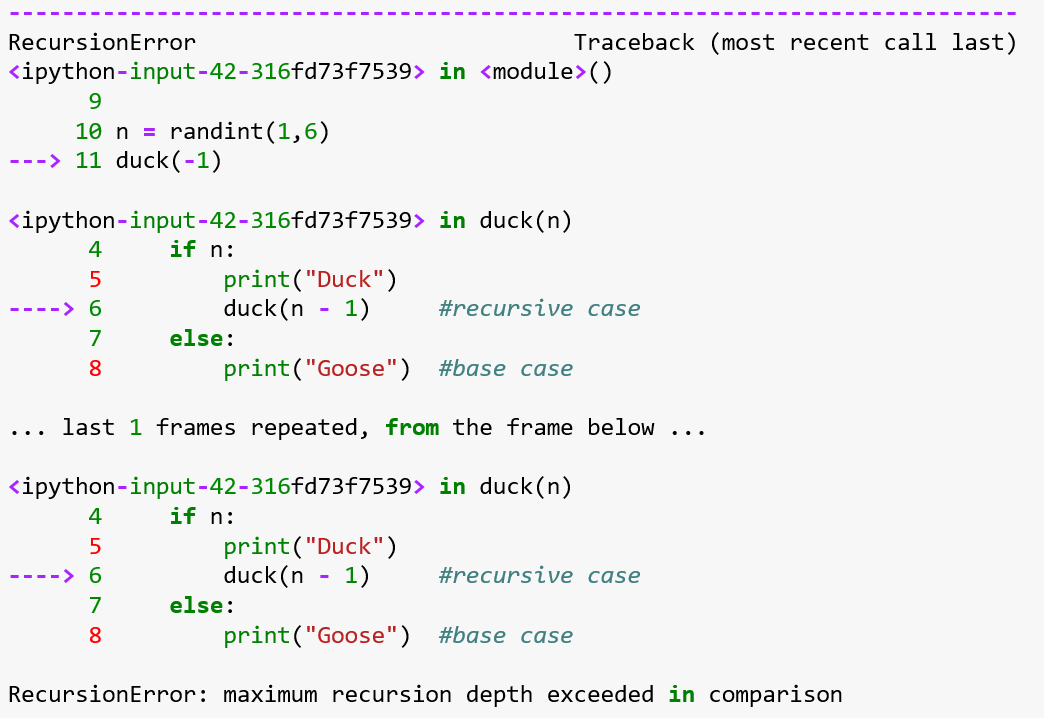 BOOM!
After about 1,000 ducks, and 1,000 functions still waiting to end, the stack overflows and the program stops
This is called infinite recursion, and it is a bug
If this happens, ensure:
There is a base case
The base case is guaranteed to execute
The base case does not recurse
Which bug did I introduce?
Input
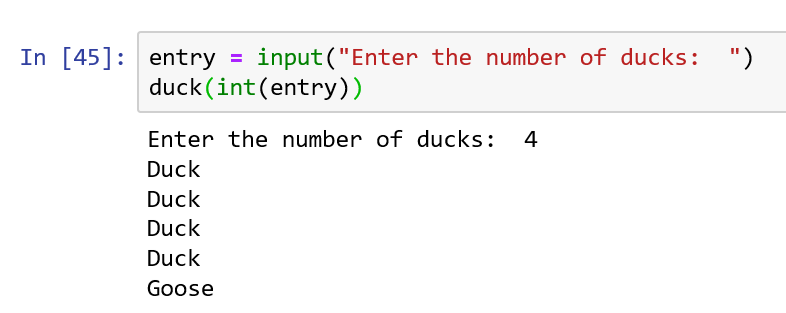 We can use the input function to accept text from the user
Input returns a string
If we want a number, we need to convert that string to a number using a conversion function
int, float
Resources
Downey, A. (2016) Think Python, Second Edition Sebastopol, CA:  O’Reilly Media
(n.d.). 3.7.0 Documentation. 6. Expressions — Python 3.7.0 documentation. Retrieved September 11, 2018, from http://docs.python.org/3.7/reference/expressions.html